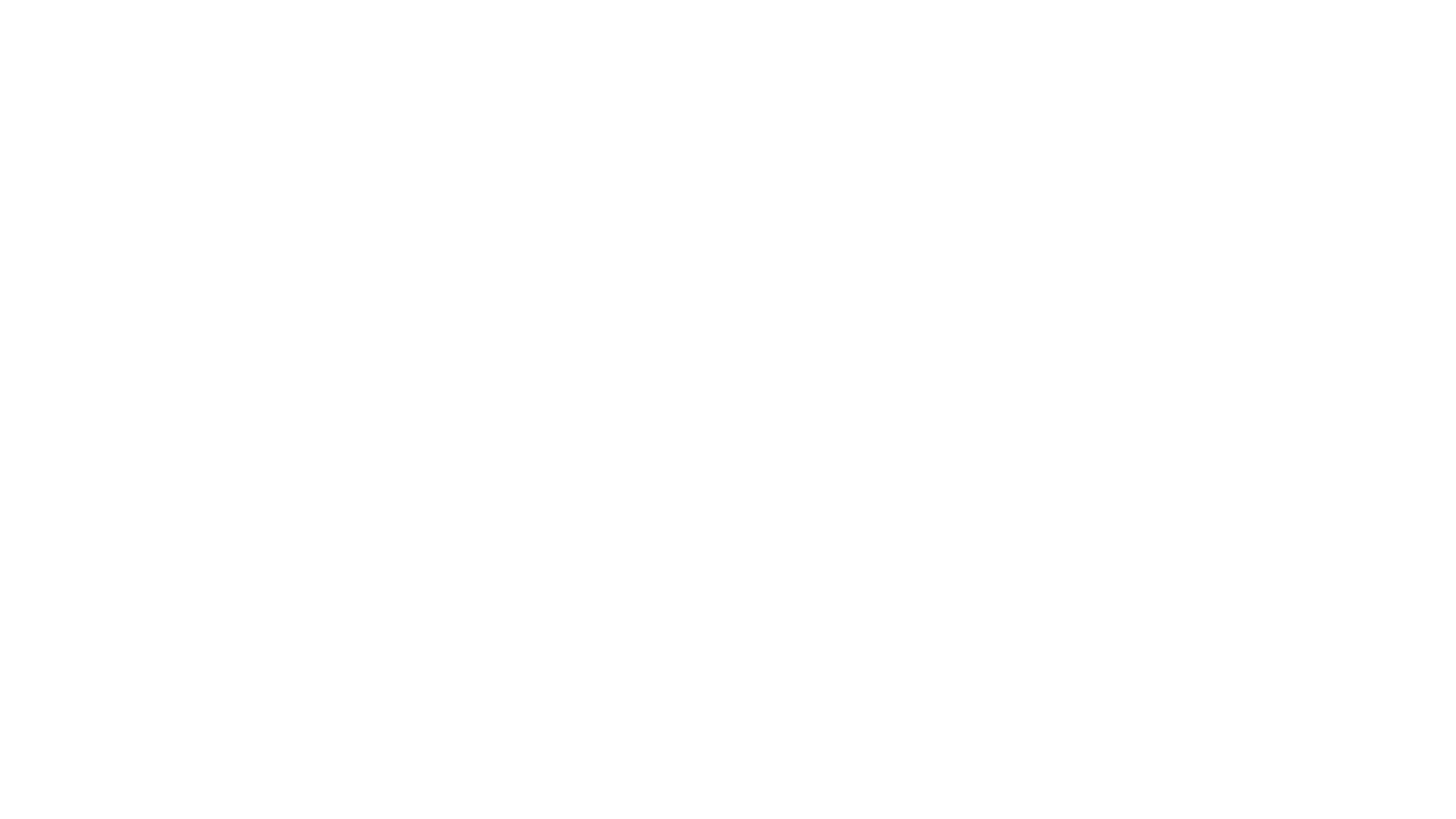 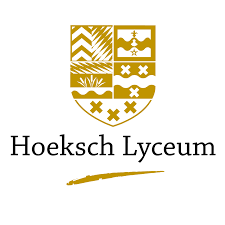 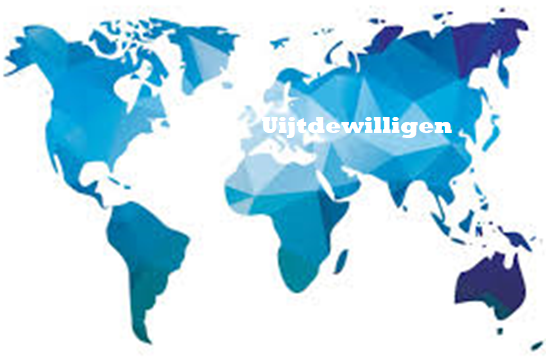 Goedendag,Vandaag: 4.4.Hoe rustig is Europa?
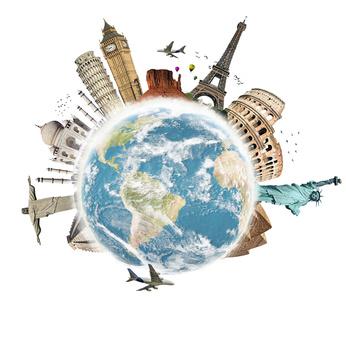 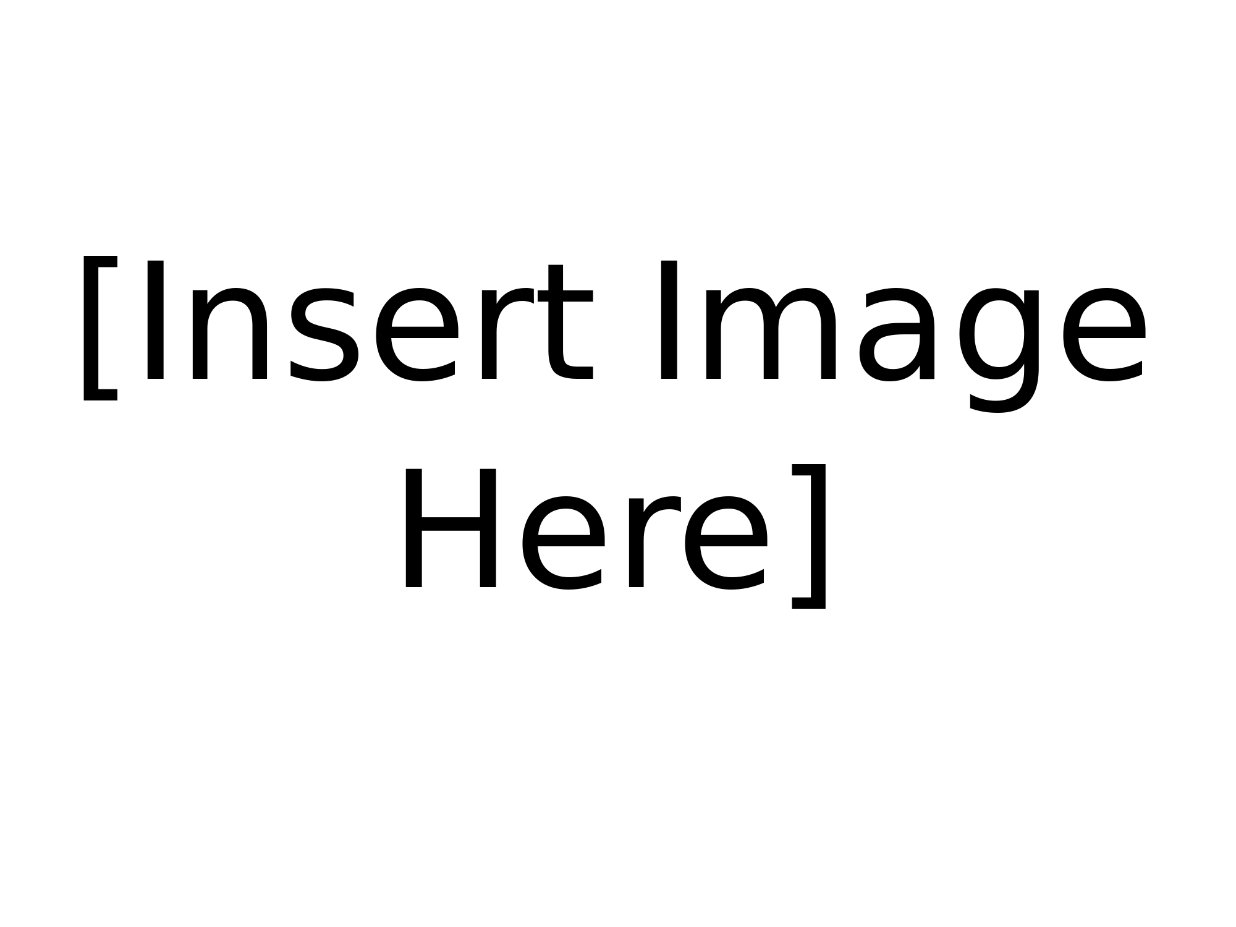 Meneer Uijtdewilligen
dinsdag 22 februari 2022
Moeilijke woorden - Lezen - Uitleg - Zelfstandig werken - Vooruitblik
Vrede in Europa
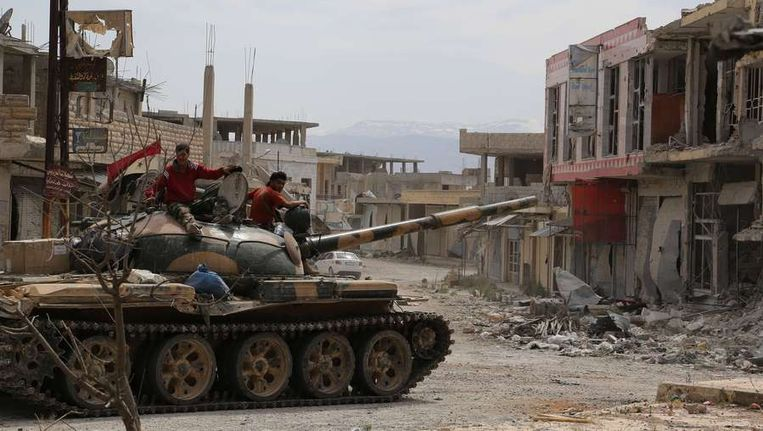 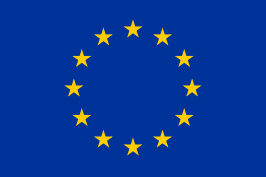 dinsdag 22 februari 2022
Moeilijke woorden - Lezen - Uitleg - Zelfstandig werken - Vooruitblik
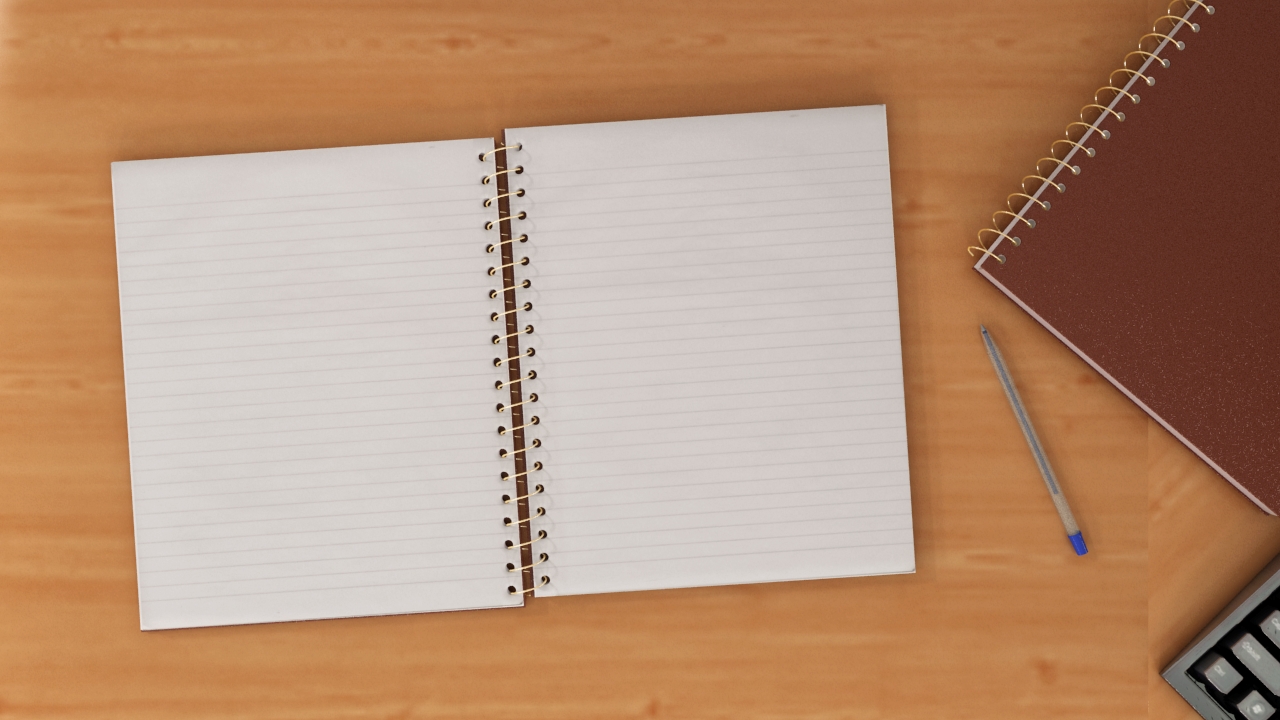 5.1
Wat gaan we doen vandaag?
Naam hoofdstuk
Hoelang?
Wat?
1. Leervragen                                                              2          Minuten
2. Moeilijke woorden                                                5          Minuten
3. Les 4.4                                                                   20         Minuten
00-00-2000
4. Werkboek                                                              15           Minuten
5. Leerdoelen beantwoorden                                 5           Minuten
Moeilijke woorden - Lezen - Uitleg - Zelfstandig werken - Vooruitblik
dinsdag 22 februari 2022
Leervragen 4.4
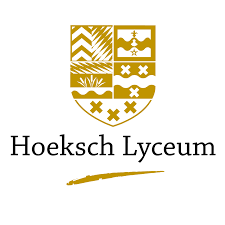 Waar in Europa is het onrustig? Noem minimaal 1 locatie en leg uit waarom.

Waarom kan nationalisme juist een gevaar zijn voor de autonomie van een staat?
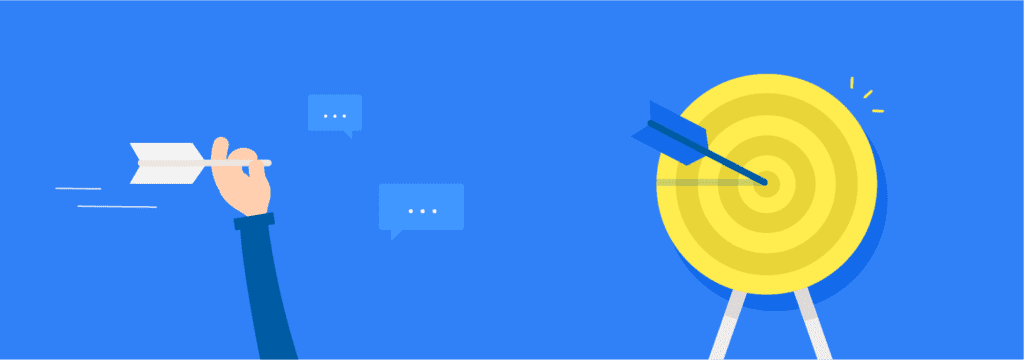 dinsdag 22 februari 2022
Moeilijke woorden - Lezen - Uitleg - Zelfstandig werken - Vooruitblik
Onrust of vrede?
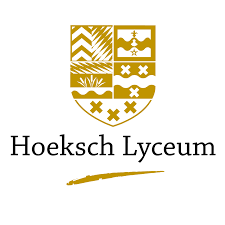 Wanneer is er vrede en waar is er vrede?
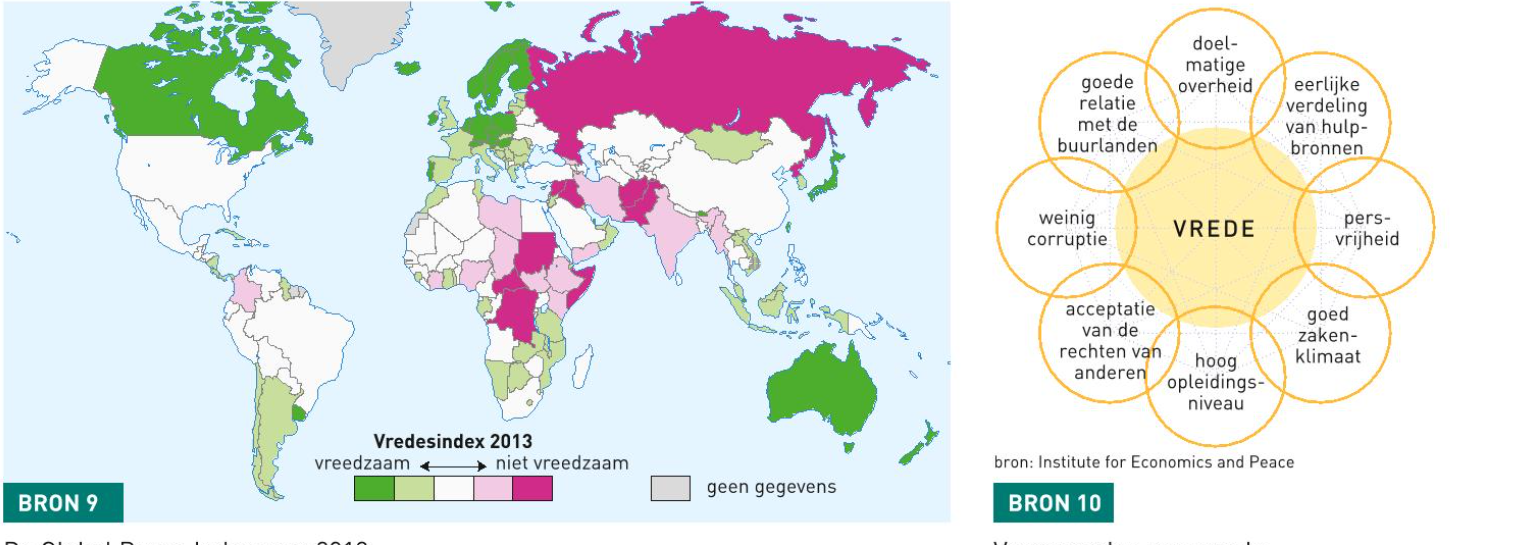 dinsdag 22 februari 2022
Moeilijke woorden - Lezen - Uitleg - Zelfstandig werken - Vooruitblik
Moeilijke woorden 4.4.
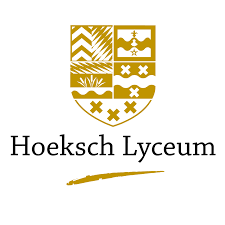 Annexatie= het veroveren van een ander land en de regering overnemen

Autonomie=  Eigen baas zijn zonder bemoeienis van andere overheden

Nationalisme=  Je eigen nationale identiteit zoveel mogelijk willen behouden
dinsdag 22 februari 2022
Moeilijke woorden - Lezen - Uitleg - Zelfstandig werken - Vooruitblik
Waar is de Europese grens?
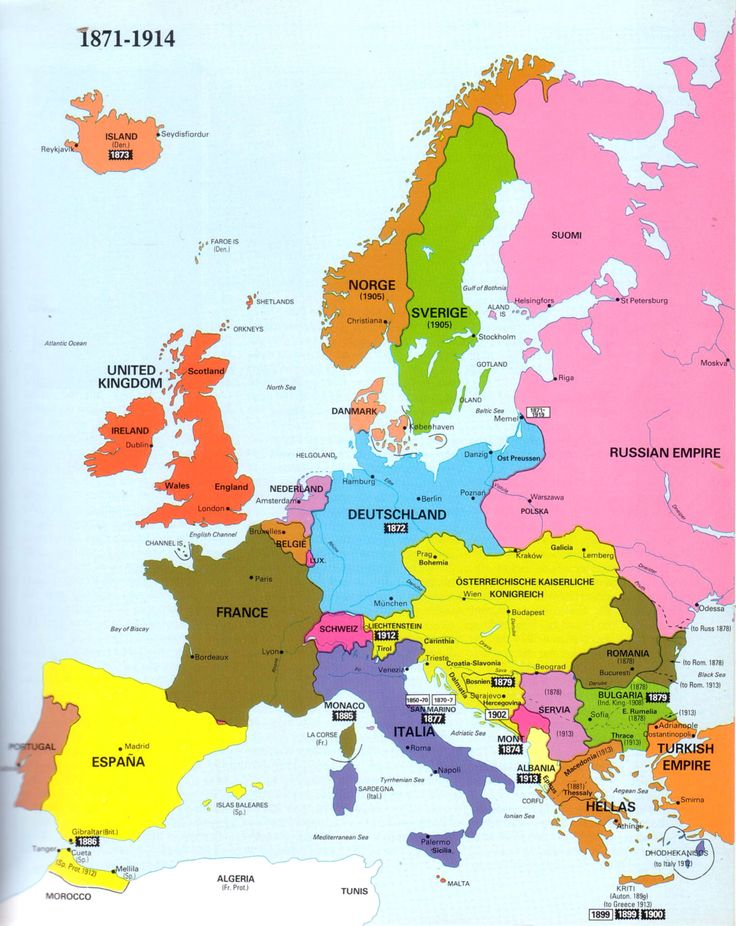 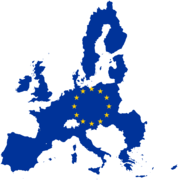 dinsdag 22 februari 2022
Moeilijke woorden - Lezen - Uitleg - Zelfstandig werken - Vooruitblik
Europa en zijn grenzen
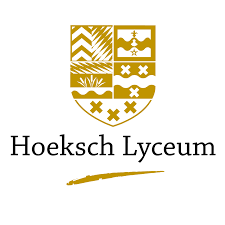 -Langs de kusten wel maar de oostelijke grens is niet duidelijk
-Europa en de EU zijn niet hetzelfde.
-Om lid te zijn van de EU moet je een goed draaiende markteconomie
-Een stabiele democratie met een rechtstaat
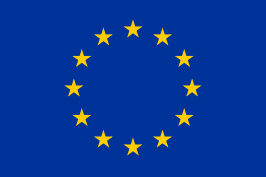 dinsdag 22 februari 2022
Moeilijke woorden - Lezen - Uitleg - Zelfstandig werken - Vooruitblik
De overheden beschermen de mensen
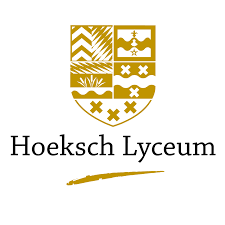 Overheden in de EU moeten zich aan wetten houden. 
mensenrechten eerbiedigen
minderheden beschermen
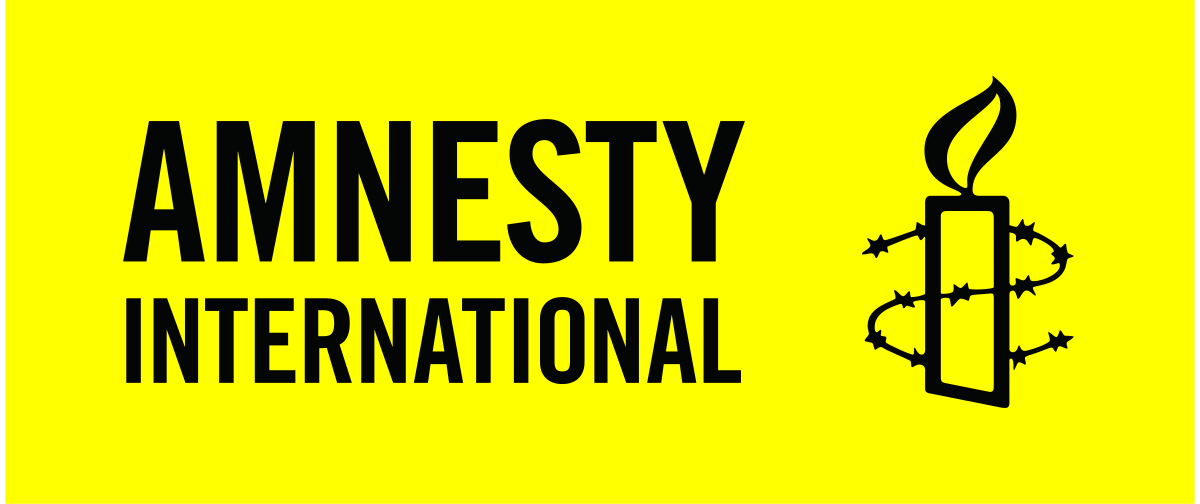 dinsdag 22 februari 2022
Moeilijke woorden - Lezen - Uitleg - Zelfstandig werken - Vooruitblik
Waar onvrede in Europa?
In Europa streven veel gebieden naar meer autonomie of zijn zelfs nationalistisch.
In welke regio binnen de EU vormen minderheden separatistische bewegingen?
•Catalonië
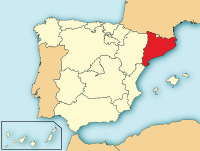 dinsdag 22 februari 2022
Moeilijke woorden - Lezen - Uitleg - Zelfstandig werken - Vooruitblik
Waar onvrede in Europa?
In welk deel van Europa is het nationalisme sterk?
•het oosten
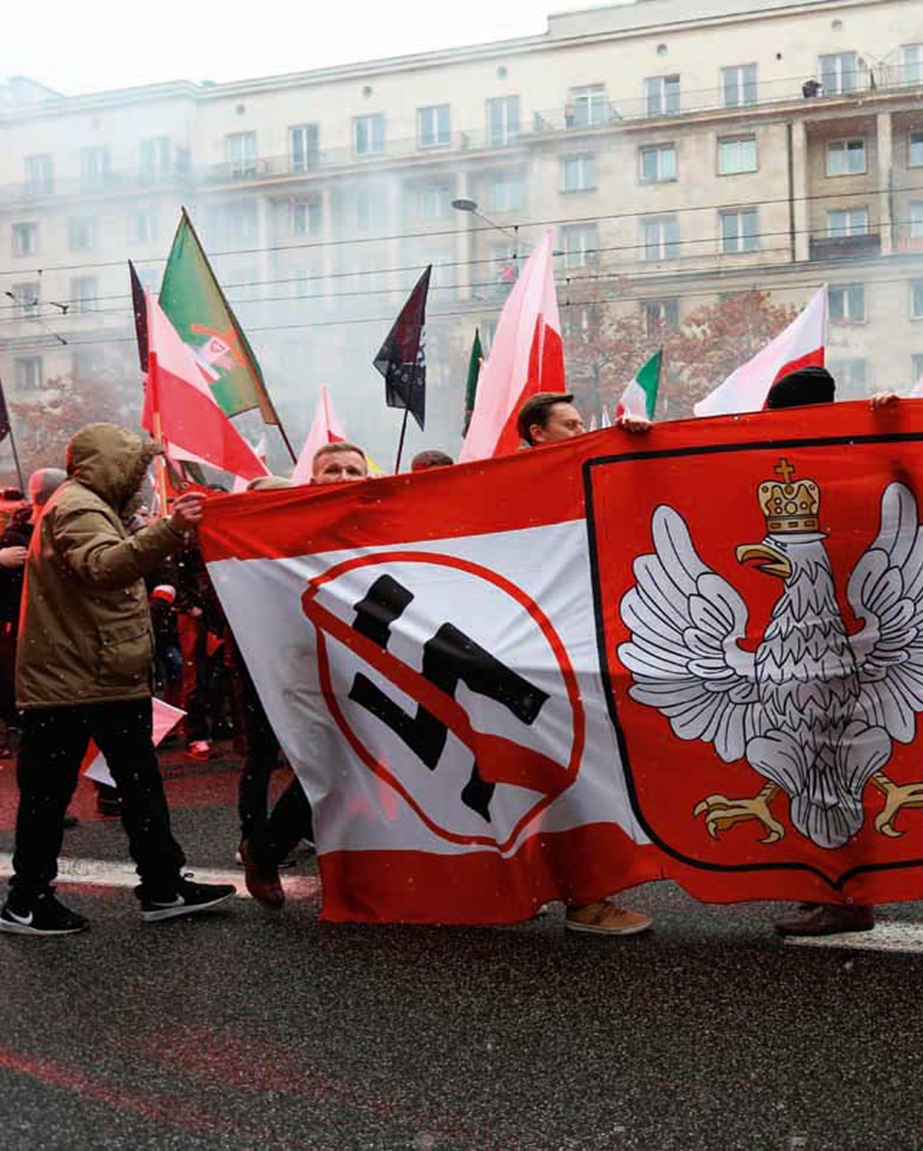 dinsdag 22 februari 2022
Moeilijke woorden - Lezen - Uitleg - Zelfstandig werken - Vooruitblik
Lezen 4.4.
dinsdag 22 februari 2022
Moeilijke woorden - Lezen - Uitleg - Zelfstandig werken - Vooruitblik
Wat ga je doen?
1. Lezen 4.4.
2. Beantwoord de leervragen

3. Maken huiswerk 4.4  B? I? T? 

4. Wacht tot de docent 2 minuten voor tijd de les afsluit
dinsdag 22 februari 2022
Moeilijke woorden - Lezen - Uitleg - Zelfstandig werken - Vooruitblik